SMART SKILLS
Week 18 – Artifact 4
© 2021 Clairmont Press
Monday
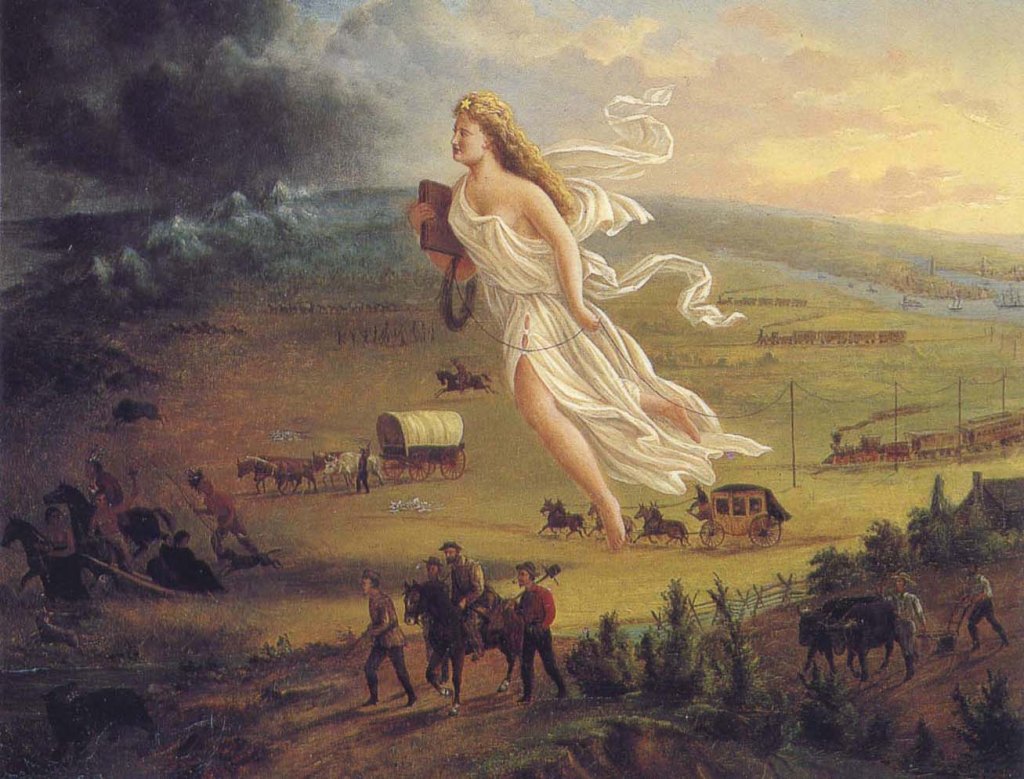 What is shown in picture? List as many parts of the image as you can in 5 minutes.
2
Tuesday
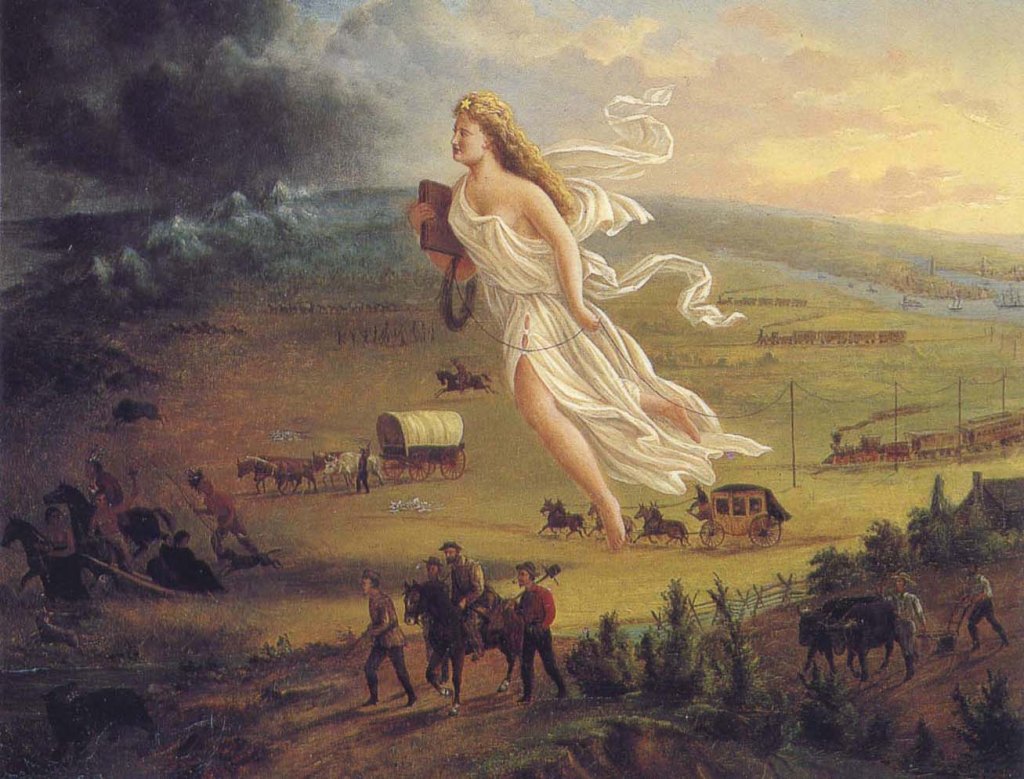 What forms of progress do you see demonstrated in the painting? Why is this significant?
3
Wednesday
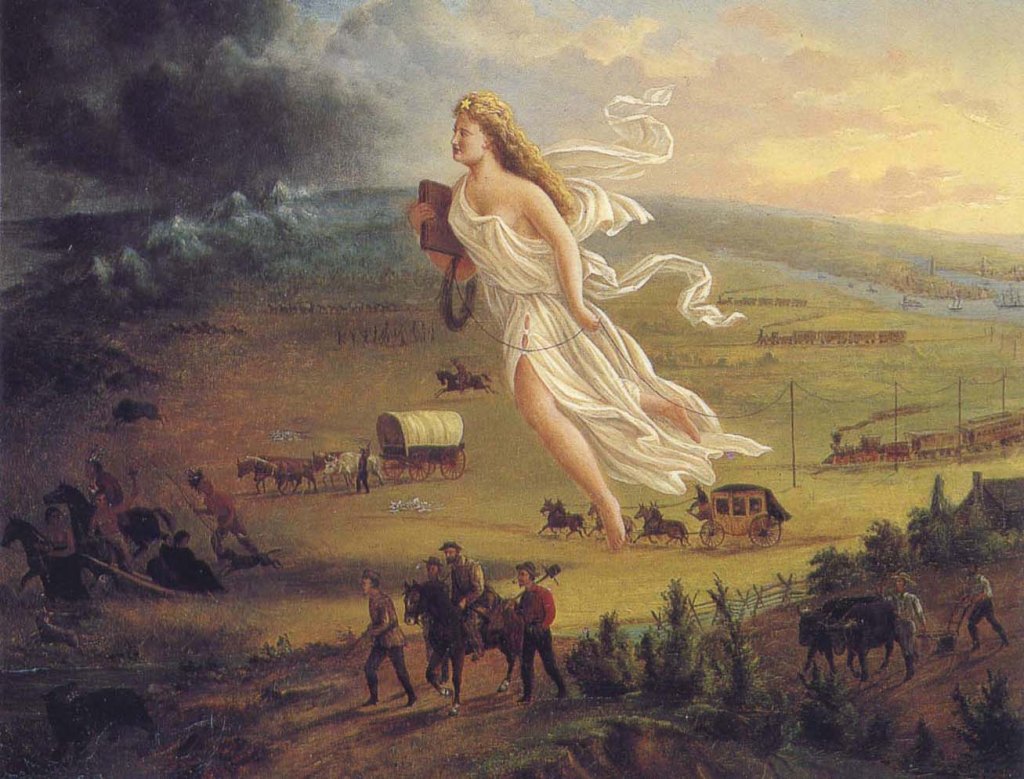 What direction is everyone headed? How does this link to the idea of progress?
4
Thursday
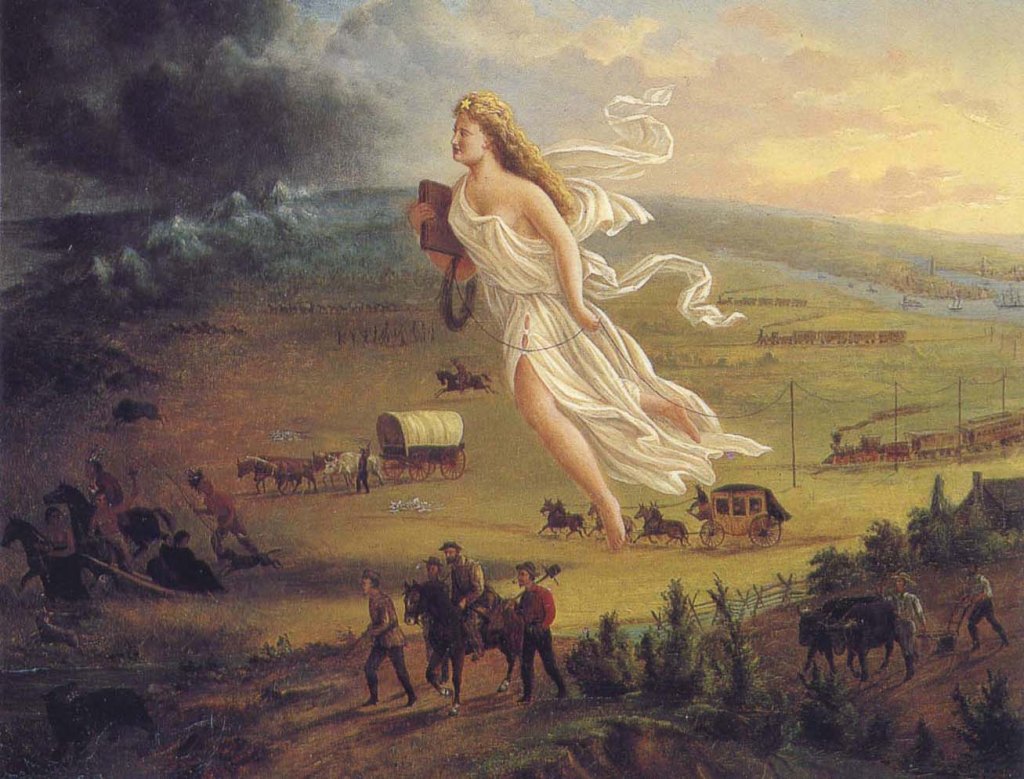 What does the angel symbolize? Why do you think this is such a prominent part of the painting?
5
Friday
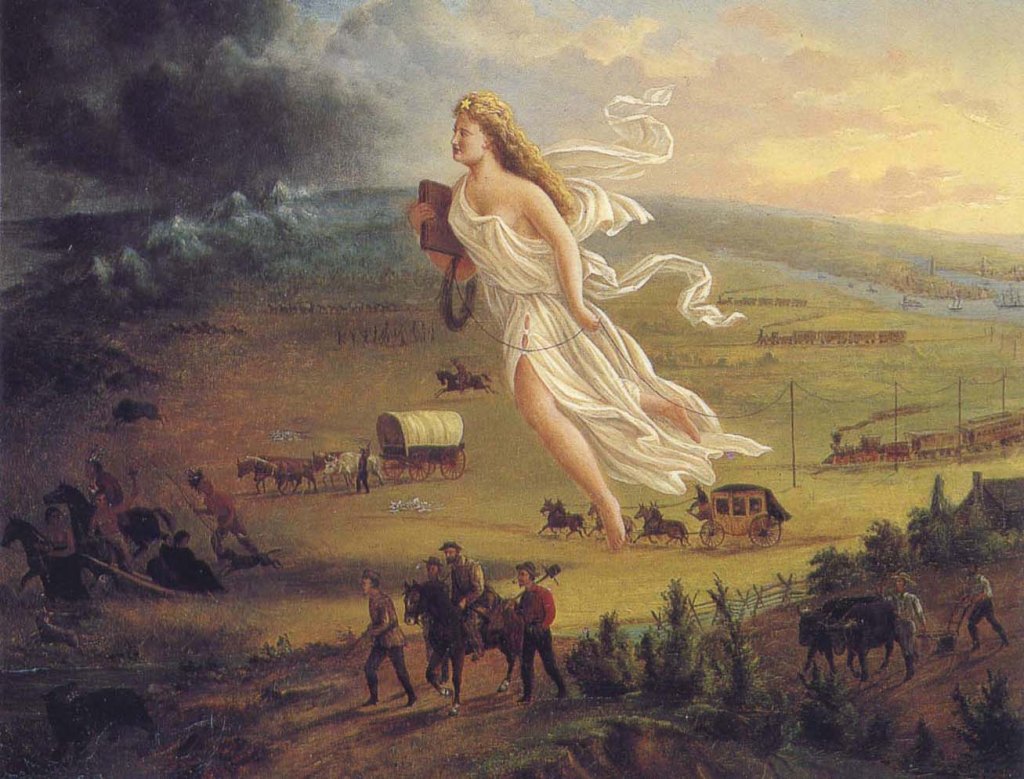 Write a caption for the painting that explains how it represents the idea of Manifest Destiny. Be sure to include explanations for the various parts of the painting.
6
Image Credits

Title Slide: South Carolina State House, by HaloMasterMind, Uploaded 30 August 2013, Wikimedia Commons
End Slide: Hunting Island 1, Public Domain, Wikimedia Commons
Return to Main Menu
7